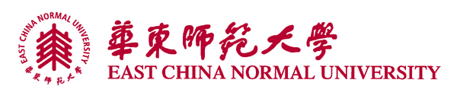 第一讲
数值积分及其应用
—— 二重积分
—— Matlab积分函数
1
矩形区域二重积分
矩形区域二重积分：累次积分
复合梯形法
2
矩形区域二重积分
在积分区域的四个角点系数为 1/4，边界为 1/2，内部节点为 1
3
矩形区域二重积分
复合抛物线法
4
矩形区域二重积分
其中
误差：
5
Matlab积分函数
Matlab 计算积分的相关函数
数值积分函数
    trapz、quad、integral、integral2

 符号积分函数： int
6
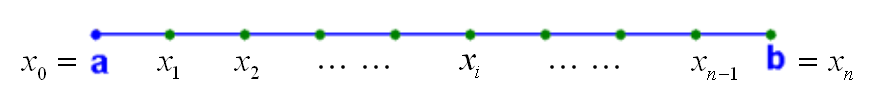 trapz
复合梯形法
trapz(x, y) 
x 为分割点（节点）组成的向量，y 为被积函数在节点上的函数值组成的向量。
7
trapz 举例
例：用梯形法计算下面定积分 ( 取 n=100 )
解：
a=0,  b=1,  n=100,  yi = f (xi) = 1/( 1+xi2 )
x=0:1/100:1;
y=1./(1+x.^2);
inum=trapz(x, y)
8
quad
自适应抛物线法
quad(f,a,b,tol)
 f = f(x) 为被积函数，[a,b] 为积分区间，tol 为计算精度
不用自己分割积分区间
 可以指定计算精度，若不指定，缺省精度是 10-6
 精度越高，函数运行的时间越长
 f  是函数句柄，也可用字符串表示（不推荐），    其中涉及的运算必须采用数组运算
将自变量看成是向量！
9
quad 举例
例：用 quad 计算定积分：
解：
f=@(x) 1./(1+x.^2);
inum=quad(f, 0, 1)  % 采用缺省精度
inum=quad(@(x) 1./(1+x.^2), 0, 1, 1e-10)
10
integral
全局自适应积分法（R2012a以后版本）
integral(f,a,b)
integral(f,a,b,'RelTol',tol)
该函数比 quad 效率更高，且可以处理一些非正常积分
 可以指定计算精度，若不指定，缺省精度是 10-6
 f  必须是函数句柄，且涉及的运算必须采用数组运算
f=@(x) 1./(1+x.^2);
inum=integral(f,0,1)
inum=integral(f,0,1,'RelTol',1e-10)
f=@(x) exp(-x);
inum=integral(f,0,inf)
11
integral2
计算二重积分的全局自适应积分法
integral2(f,a,b,c,d,tol)
integral2(f,a,b,c,d,'RelTol',tol)
可以指定计算精度，若不指定，缺省精度是 10-6
 f  必须是函数句柄，且涉及的运算必须采用数组运算
12
在前面的是第一积分变量，在后面的是第二积分变量
integral2
例：计算二重积分
f=@(x,y) 4*x.*y+3*y.^2;
inum=integral2(f,-1,1,0,2)
注意积分变量与积分区间的对应关系
13
int
符号积分
int(f,v,a,b)  % 计算定积分
int(f,a,b)    % 计算关于默认变量的定积分
int(f,v)      % 计算不定积分
int(f)        % 计算关于默认变量的不定积分
例：用 int 函数计算定积分：
syms x;
f=1/(1+x^2); 
inum=int(f,x,0,1)
14
数值实验
例：用 Matlab 函数近似计算定积分
梯形法：
x=1:0.001:2;
y=exp(x.^(-2));
inum=trapz(x,y)
抛物线法：
f=@(x) exp(x.^(-2));
inum=quad(f, 1, 2, 1e-10)
符号积分法：
syms x;
inum=int(exp(x^(-2)),x,1,2)
15
[Speaker Notes: 用Matlab演示]
数值实验
例：用 Matlab 函数近似计算二重积分
数值积分法：
f=@(x,y) x+y.^2;
inum=integral2(f, 0, 2, -1, 1)
符号积分法：
syms x y;
f=int(x+y^2,y,-1,1);
inum=int(f,x,0,2)
16
[Speaker Notes: 用Matlab演示]